Revisiting Memory Errors inLarge-Scale Production Data CentersAnalysis and Modeling of New Trends from the Field
Justin Meza
Qiang Wu
Sanjeev Kumar
Onur Mutlu
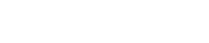 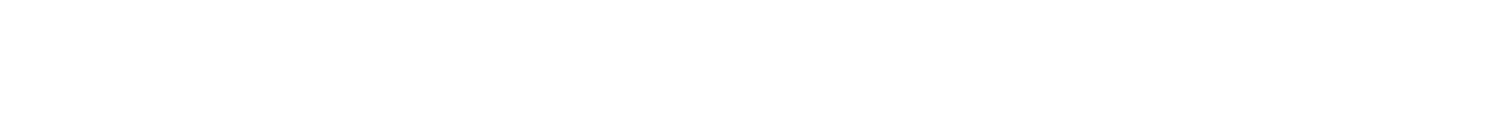 Overview
Study of DRAM reliability:
on modern devices and workloads
at a large scale in the field
Overview
Error/failure occurrence
Newreliabilitytrends
Page offliningat scale
Technologyscaling
Modeling errors
Architecture &workload
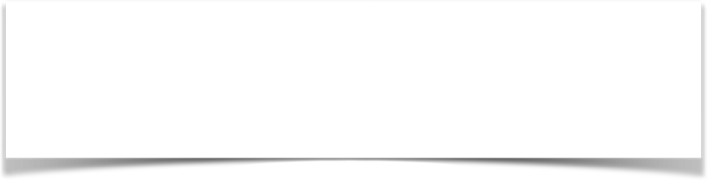 Errors follow a power-law distribution and a large number of errors occur due to sockets/channels
Overview
Error/failure occurrence
Newreliabilitytrends
Page offliningat scale
Technologyscaling
Modeling errors
Architecture &workload
[Speaker Notes: Unlike popularly believed, memory errors are not isolated events and can bombard a server, creating a kind of denial of service attack.]
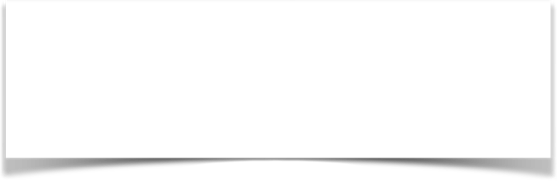 We find that newer cell fabrication technologies have higher failure rates
Overview
Error/failure occurrence
Newreliabilitytrends
Page offliningat scale
Technologyscaling
Modeling errors
Architecture &workload
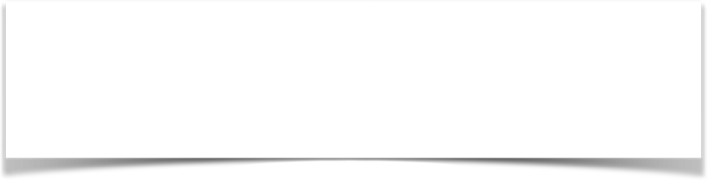 Chips per DIMM, transfer width, and workload type (not necessarily CPU/memory utilization) affect reliability
Overview
Error/failure occurrence
Newreliabilitytrends
Page offliningat scale
Technologyscaling
Modeling errors
Architecture &workload
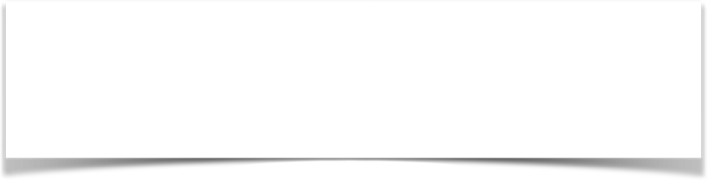 We have made publicly available a statistical model for assessing server memory reliability
Overview
Error/failure occurrence
Newreliabilitytrends
Page offliningat scale
Technologyscaling
Modeling errors
Architecture &workload
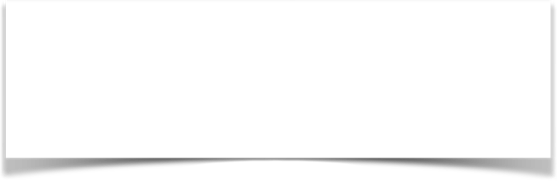 First large-scale study of page offlining; real-world limitations of technique
Overview
Error/failure occurrence
Newreliabilitytrends
Page offliningat scale
Technologyscaling
Modeling errors
Architecture &workload
Outline
background and motivation
server memory organization
error collection/analysis methodology
memory reliability trends
summary
Background and
motivation
DRAM errors are common
examined extensively in prior work
charged particles, wear-out
variable retention time (next talk)
error correcting codes
used to detect and correct errors
require additional storage overheads
Our goal
Strengthen understandingof DRAM reliability by studying:
new trends in DRAM errors
modern devices and workloads
at a large scale
billions of device-days, across 14 months
Our main contributions
identified new DRAM failure trends
developed a model for DRAM errors
evaluated page offlining at scale
Server memoryorganization
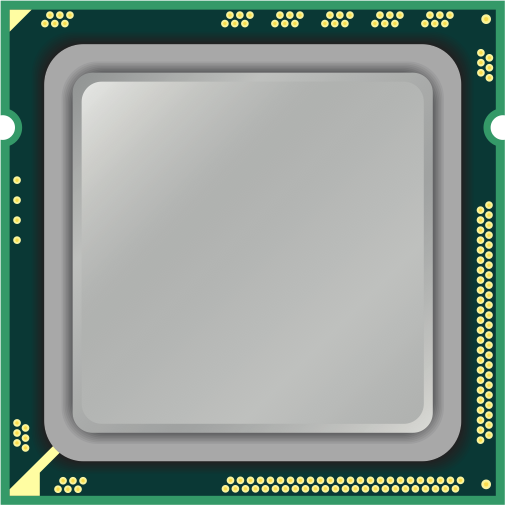 Socket
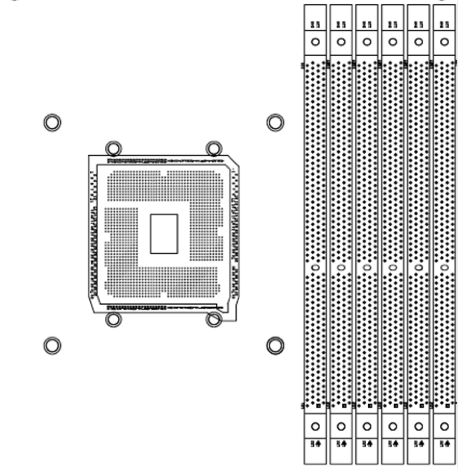 Memorychannels
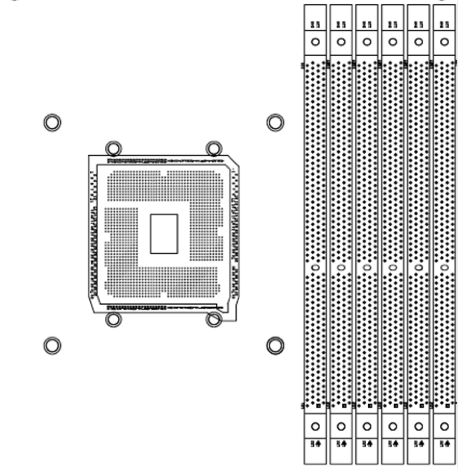 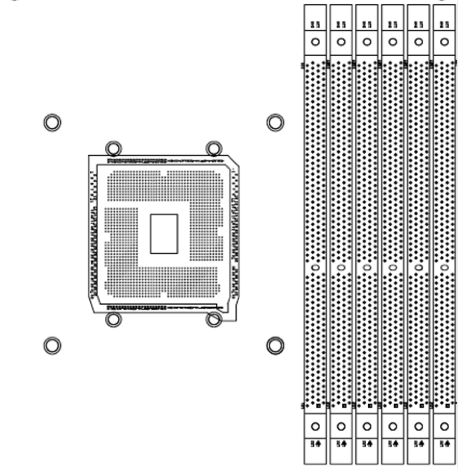 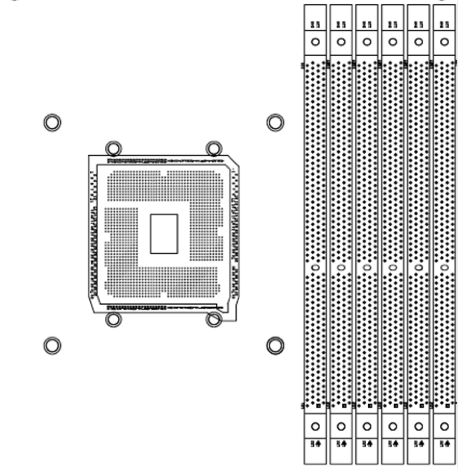 DIMMslots
DIMM
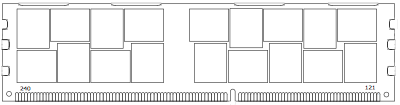 Chip
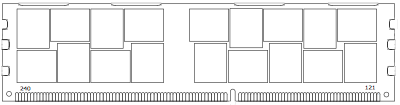 Banks
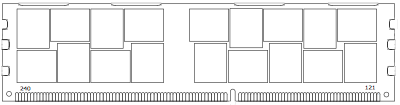 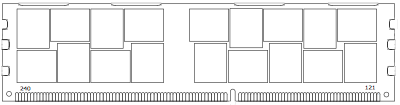 Rows andcolumns
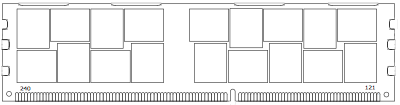 Cell
User data
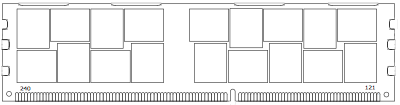 ECC metadata
additional 12.5% overhead
Reliability events
Fault
the underlying cause of an error
DRAM cell unreliably stores charge
Error
the manifestation of a fault
permanent: every time
transient: only some of the time
Error collection/analysismethodology
DRAM error measurement
measured every correctable error
across Facebook's fleet
for 14 months
metadata associated with each error
parallelized Map-Reduce to process
used R for further analysis
System characteristics
6 different system configurations
Web, Hadoop, Ingest, Database, Cache, Media
diverse CPU/memory/storage requirements
modern DRAM devices
DDR3 communication protocol
(more aggressive clock frequencies)
diverse organizations (banks, ranks, ...)
previously unexamined characteristics
density, # of chips, transfer width, workload
Memory reliabilitytrends
Error/failure occurrence
Newreliabilitytrends
Page offliningat scale
Technologyscaling
Modeling errors
Architecture &workload
Error/failure occurrence
Newreliabilitytrends
Page offliningat scale
Technologyscaling
Modeling errors
Architecture &workload
Server error rate
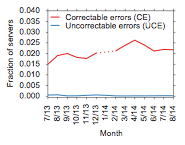 3%
0.03%
[Speaker Notes: - Correctable errors occur relatively commonly and affect around 2% of servers each month.]
Memory error distribution
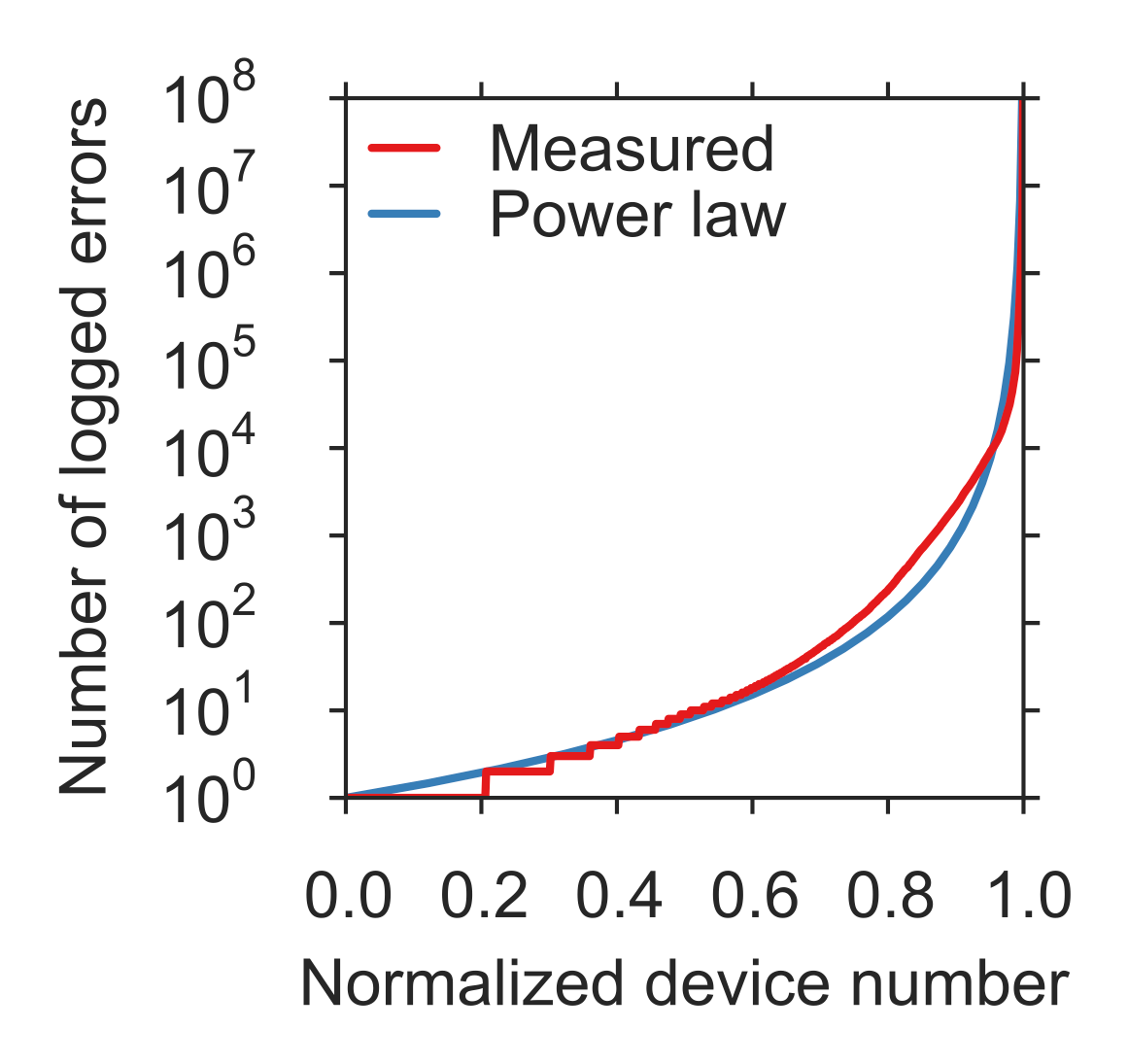 Memory error distribution
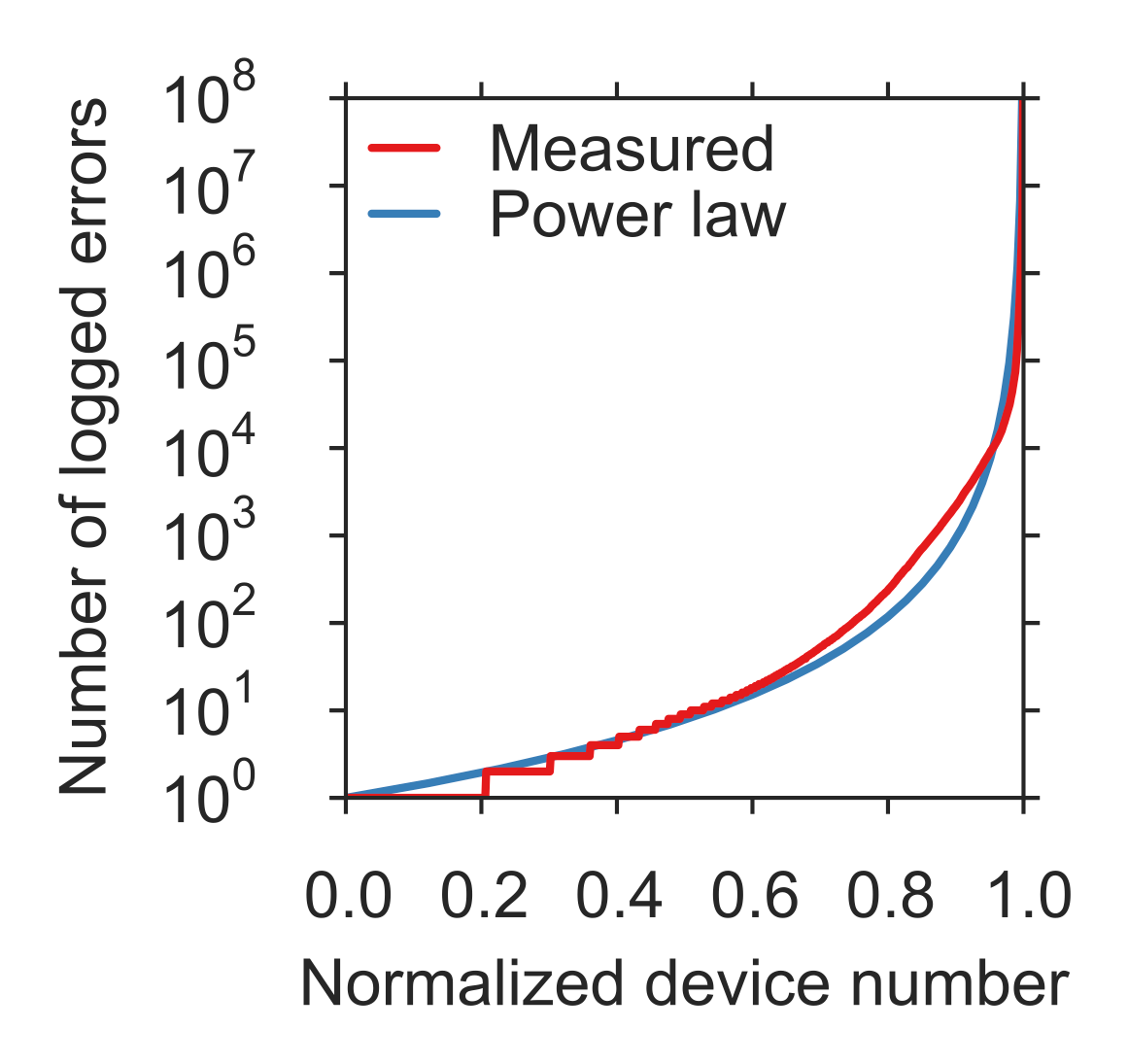 Decreasinghazardrate
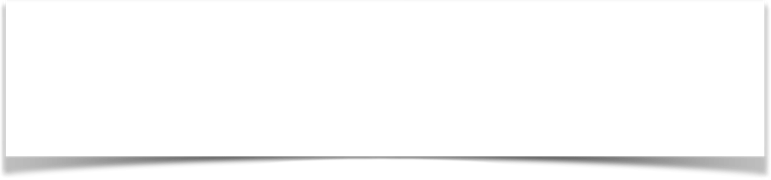 How are errors mapped to memory organization?
Memory error distribution
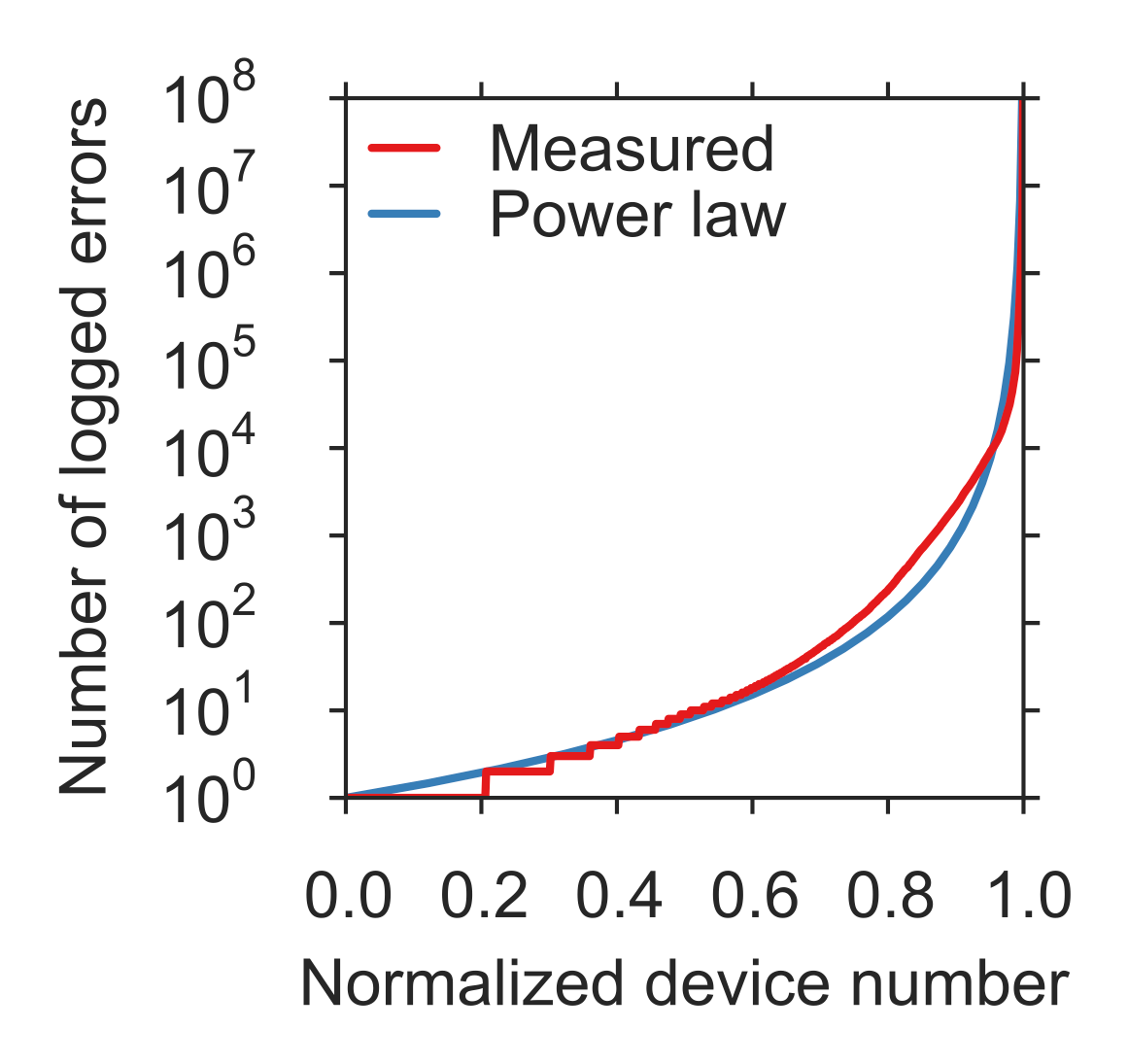 Decreasinghazardrate
Sockets/channels: many errors
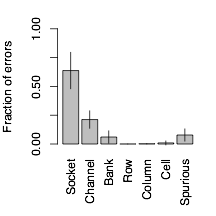 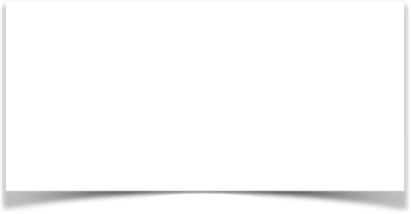 Not mentioned in prior chip-level studies
Sockets/channels: many errors
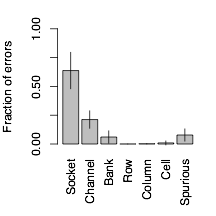 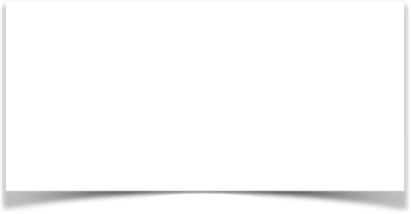 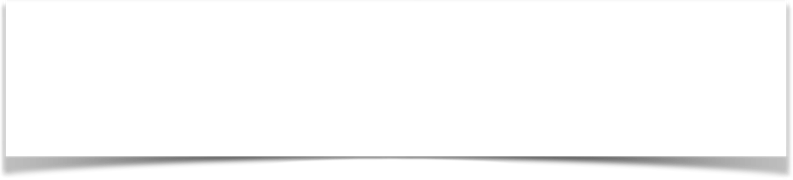 At what rate do components fail on servers?
Not accounted for in prior chip-level studies
Sockets/channels: many errors
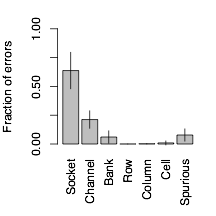 Bank/cell/spurious failures are common
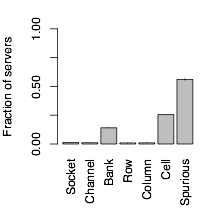 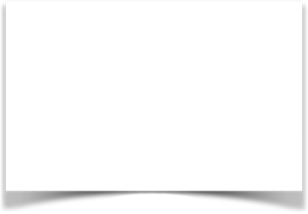 Denial-of-service–like behavior
# of servers
# of errors
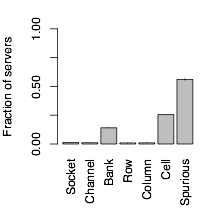 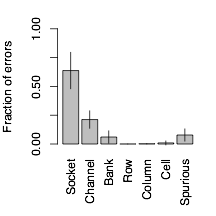 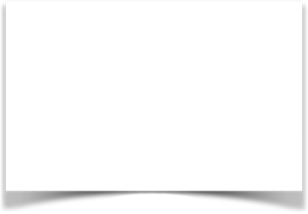 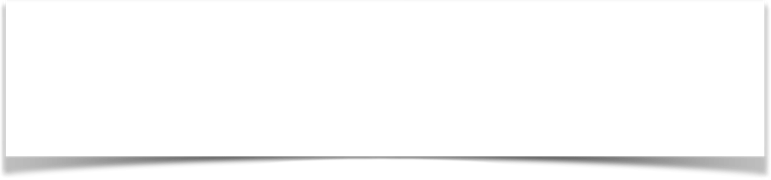 What factors contribute to memory failures at scale?
Denial-of-service–like behavior
# of servers
# of errors
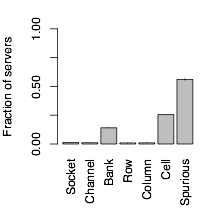 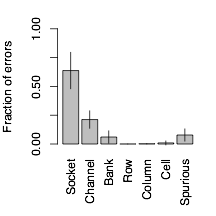 Analytical methodology
measure server characteristics
not feasible to examine every server
examined all servers with errors (error group)
sampled servers without errors (control group)
bucket devices based on characteristics
measure relative failure rate
of error group vs. control group
within each bucket
Error/failure occurrence
Newreliabilitytrends
Page offliningat scale
Technologyscaling
Modeling errors
Architecture &workload
inconclusive trends
Prior work found
with respect to memory capacity
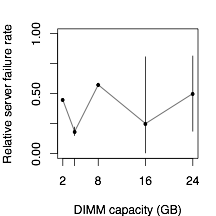 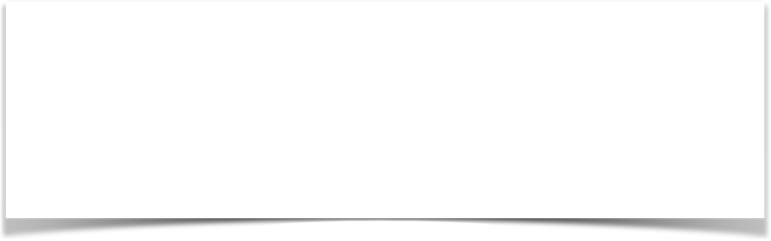 Examine characteristic more closely related to cell fabrication technology
inconclusive trends
Prior work found
with respect to memory capacity
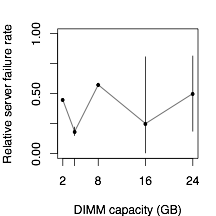 DRAM chip density
Use
to examine technology scaling
(closely related to fabrication technology)
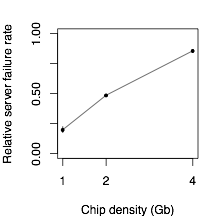 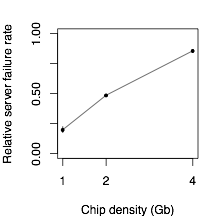 Intuition:quadraticincrease incapacity
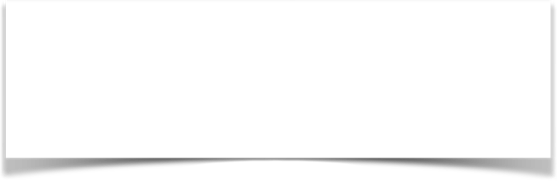 We find that newer cell fabrication technologies have higher failure rates
Error/failure occurrence
Newreliabilitytrends
Page offliningat scale
Technologyscaling
Modeling errors
Architecture &workload
Error/failure occurrence
Newreliabilitytrends
Page offliningat scale
Technologyscaling
Modeling errors
Architecture &workload
DIMM architecture
chips per DIMM, transfer width
8 to 48 chips
x4, x8 = 4 or 8 bits per cycle
electrical implications
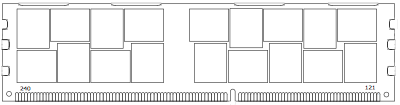 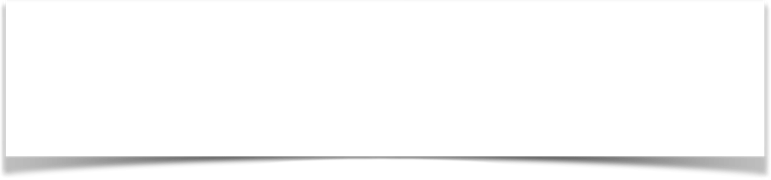 Does DIMM organization affect memory reliability?
DIMM architecture
chips per DIMM, transfer width
8 to 48 chips
x4, x8 = 4 or 8 bits per cycle
electrical implications
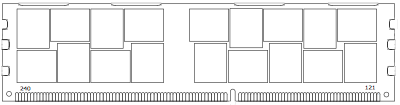 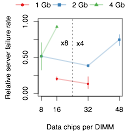 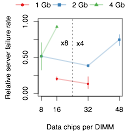 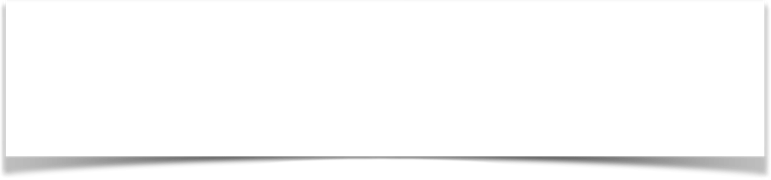 No consistent trend across only chips per DIMM
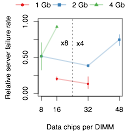 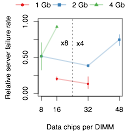 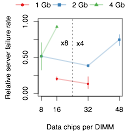 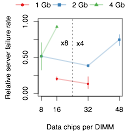 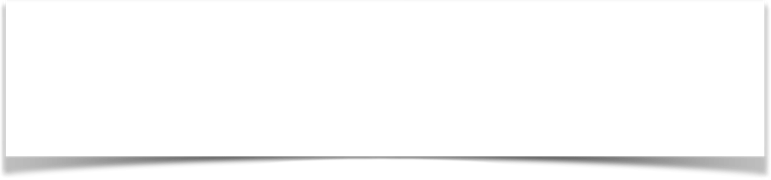 More chips ➔higher failure rate
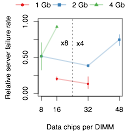 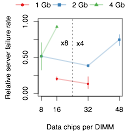 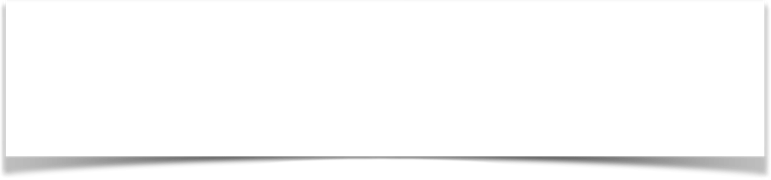 More bits per cycle ➔ higher failure rate
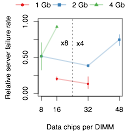 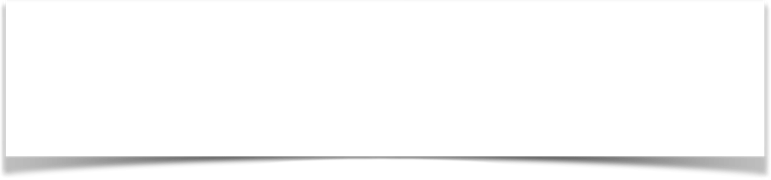 Intuition: increased electrical loading
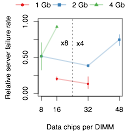 Workload dependence
prior studies: homogeneous workloads
web search and scientific
warehouse-scale data centers:
web, hadoop, ingest, database, cache, media
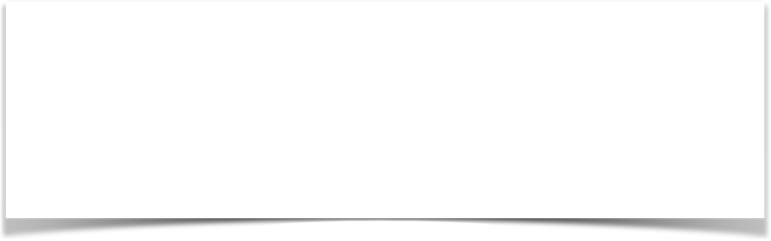 What affect to heterogeneous workloads have on reliability?
Workload dependence
prior studies: homogeneous workloads
web search and scientific
warehouse-scale data centers:
web, hadoop, ingest, database, cache, media
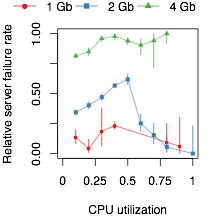 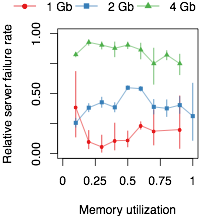 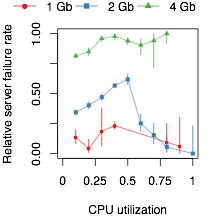 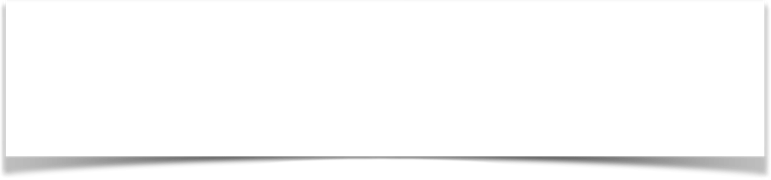 No consistent trend across CPU/memory utilization
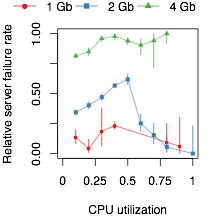 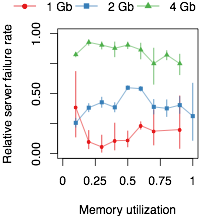 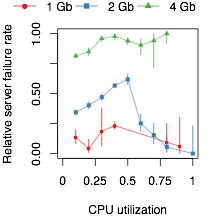 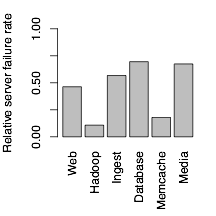 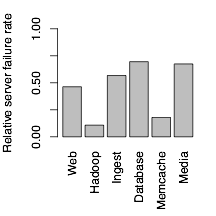 Varies byup to 6.5x
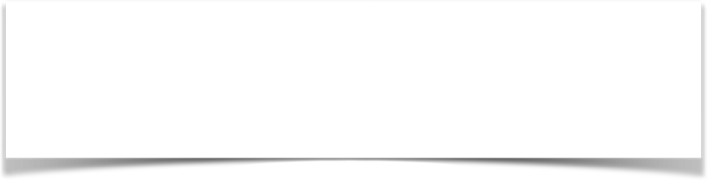 Chips per DIMM, transfer width, and workload type (not necessarily CPU/memory utilization) affect reliability
Error/failure occurrence
Newreliabilitytrends
Page offliningat scale
Technologyscaling
Modeling errors
Architecture &workload
Error/failure occurrence
Newreliabilitytrends
Page offliningat scale
Technologyscaling
Modeling errors
Architecture &workload
A model for server failure
use statistical regression model
compare control group vs. error group
linear regression in R
trained using data from analysis
enable exploratory analysis
high perf. vs. low power systems
Density
Memory error
model
Relativeserverfailurerate
Chips
Age
...
Density
Memory error
model
Relativeserverfailurerate
Chips
Age
...
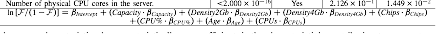 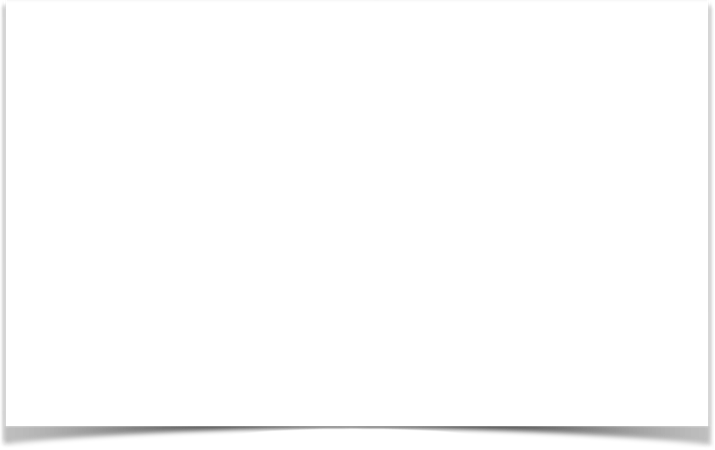 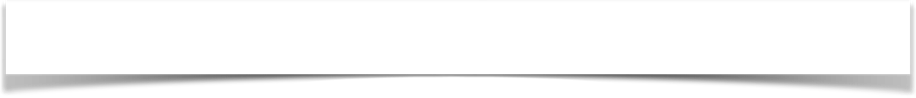 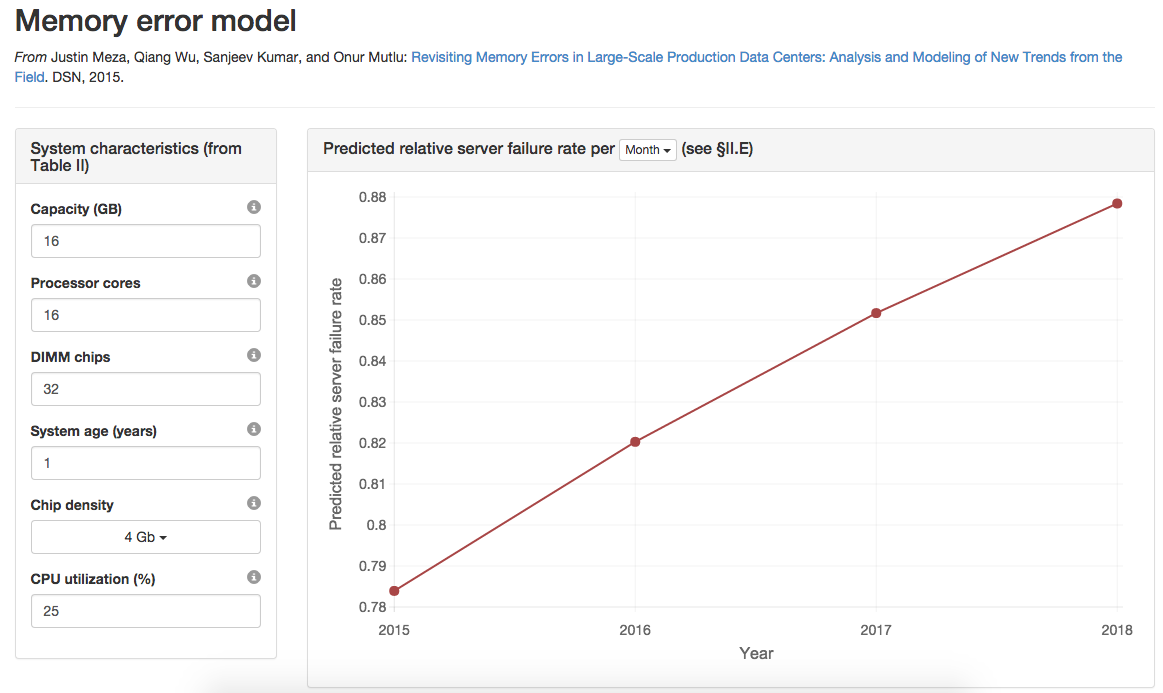 http://www.ece.cmu.edu/~safari/tools/memerr/
Available online
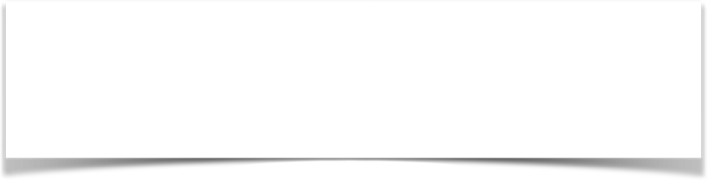 We have made publicly available a statistical model for assessing server memory reliability
Error/failure occurrence
Newreliabilitytrends
Page offliningat scale
Technologyscaling
Modeling errors
Architecture &workload
Error/failure occurrence
Newreliabilitytrends
Page offliningat scale
Technologyscaling
Modeling errors
Architecture &workload
Prior page offlining work
[Tang+,DSN'06] proposed technique
"retire" faulty pages using OS
do not allow software to allocate them
[Hwang+,ASPLOS'12] simulated eval.
error traces from Google and IBM
recommended retirement on first error
large number of cell/spurious errors
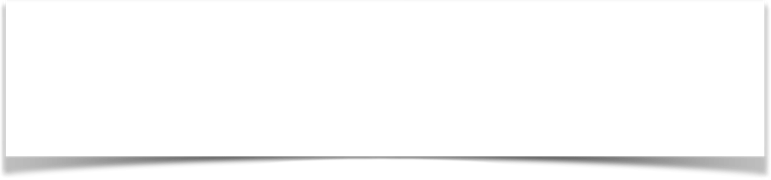 How effective is page offlining in the wild?
Prior page off lining work
[Tang+,DSN'06] proposed technique
"retire" faulty pages using OS
do not allow software to allocate them
[Hwang+,ASPLOS'12] simulated eval.
error traces from Google and IBM
recommended retirement on first error
large number of cell/spurious errors
Cluster of12,276 servers
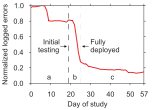 Cluster of12,276 servers
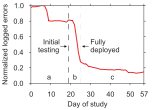 -67%
Cluster of12,276 servers
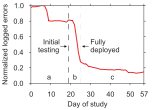 -67%
Prior work:-86% to -94%
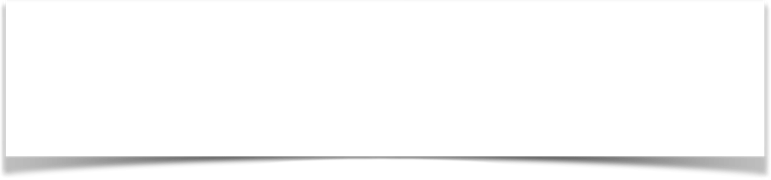 6% of page offlining attempts failed due to OS
Cluster of12,276 servers
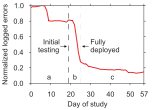 -67%
Prior work:-86% to -94%
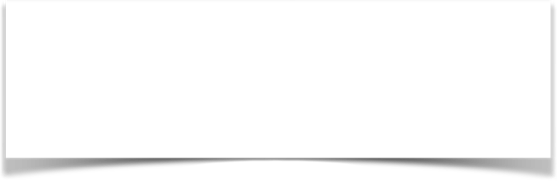 First large-scale study of page offlining; real-world limitations of technique
Error/failure occurrence
Newreliabilitytrends
Page offliningat scale
Technologyscaling
Modeling errors
Architecture &workload
Error/failure occurrence
Newreliabilitytrends
Page offliningat scale
Technologyscaling
Modeling errors
Architecture &workload
More results in paper
Vendors
Age
Processor cores
Correlation analysis
Memory model case study
Summary
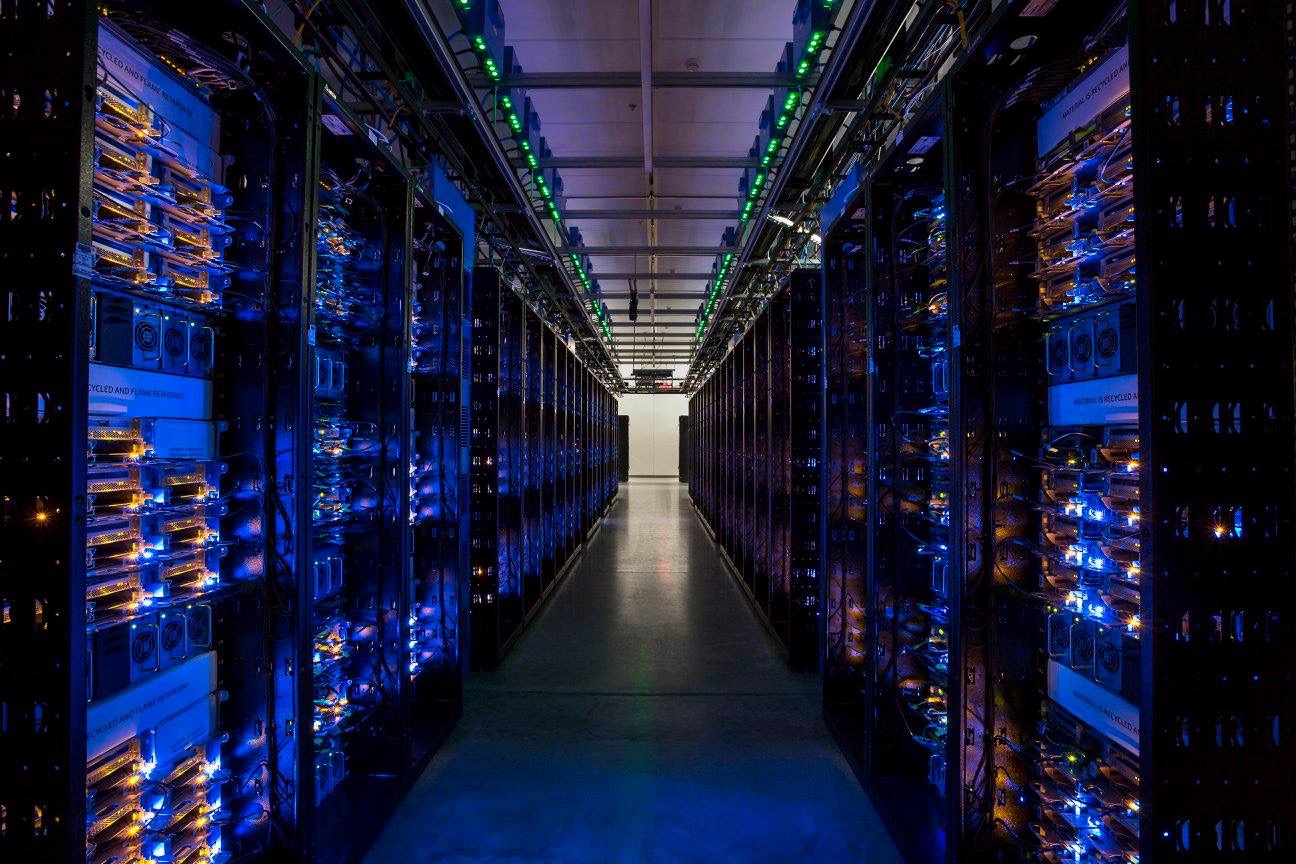 Modern systems
Large scale
Summary
Error/failure occurrence
Newreliabilitytrends
Page offliningat scale
Technologyscaling
Modeling errors
Architecture &workload
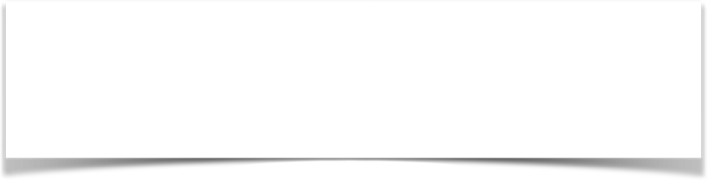 Errors follow a power-law distribution and a large number of errors occur due to sockets/channels
Summary
Error/failure occurrence
Newreliabilitytrends
Page offliningat scale
Technologyscaling
Modeling errors
Architecture &workload
[Speaker Notes: Unlike popularly believed, memory errors are not isolated events and can bombard a server, creating a kind of denial of service attack.]
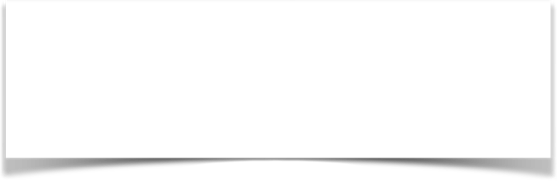 We find that newer cell fabrication technologies have higher failure rates
Summary
Error/failure occurrence
Newreliabilitytrends
Page offliningat scale
Technologyscaling
Modeling errors
Architecture &workload
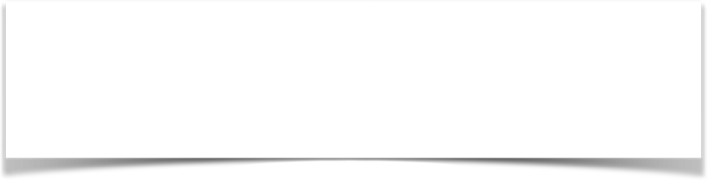 Chips per DIMM, transfer width, and workload type (not necessarily CPU/memory utilization) affect reliability
Summary
Error/failure occurrence
Newreliabilitytrends
Page offliningat scale
Technologyscaling
Modeling errors
Architecture &workload
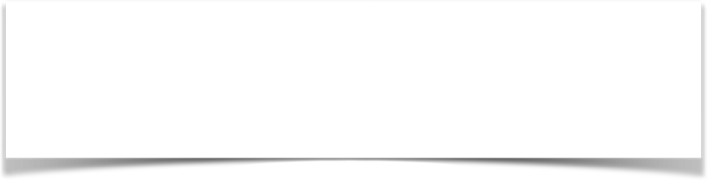 We have made publicly available a statistical model for assessing server memory reliability
Summary
Error/failure occurrence
Newreliabilitytrends
Page offliningat scale
Technologyscaling
Modeling errors
Architecture &workload
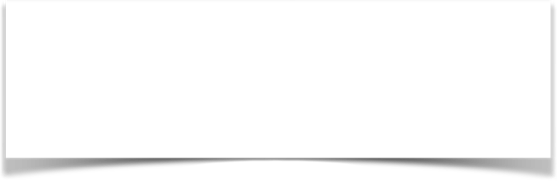 First large-scale study of page offlining; real-world limitations of technique
Summary
Error/failure occurrence
Newreliabilitytrends
Page offliningat scale
Technologyscaling
Modeling errors
Architecture &workload
Revisiting Memory Errors inLarge-Scale Production Data CentersAnalysis and Modeling of New Trends from the Field
Justin Meza
Qiang Wu
Sanjeev Kumar
Onur Mutlu
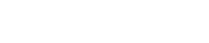 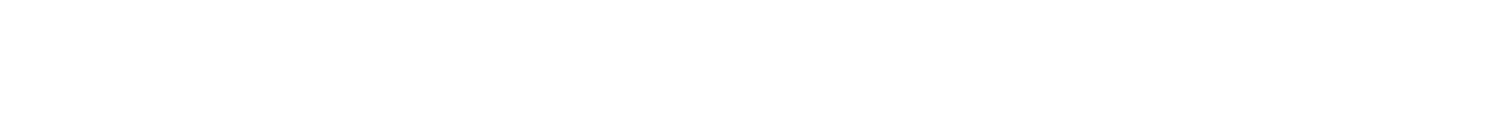 Backup slides
Decreasing hazard rate
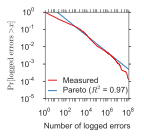 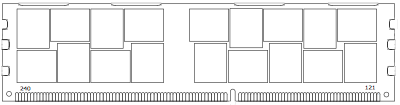 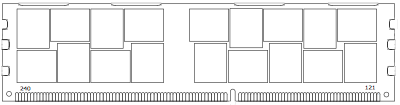 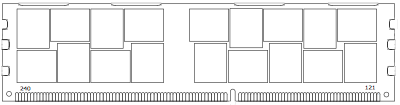 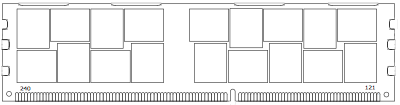 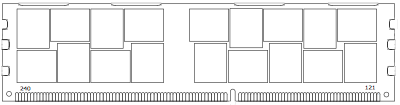 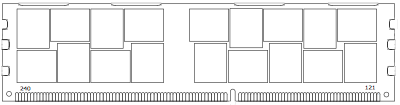 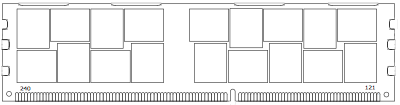 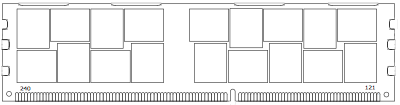 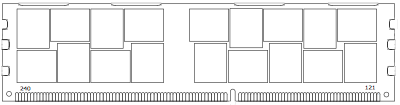 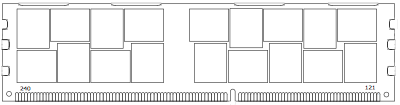 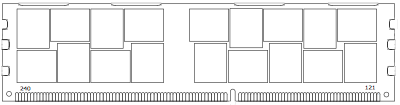 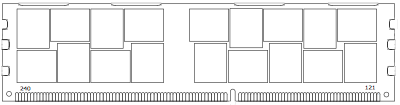 Errors
Density
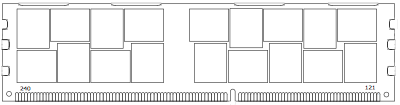 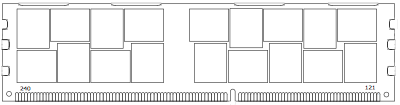 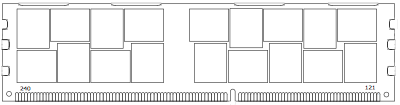 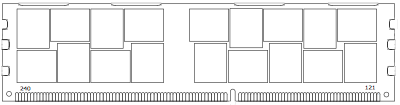 Buckets
Errors
Density
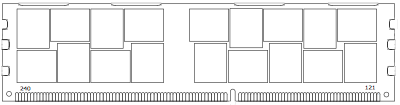 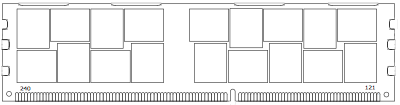 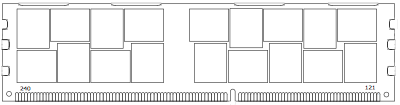 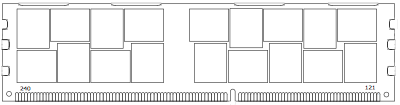 Errors
Density
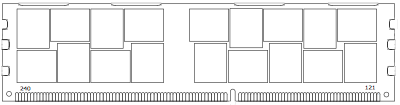 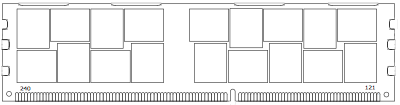 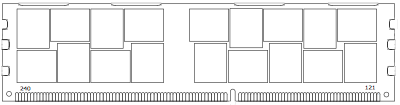 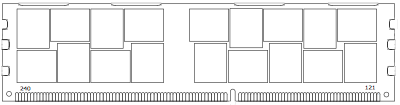 Errors
Density
Case study
Case study
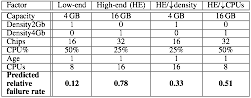 Inputs
Output
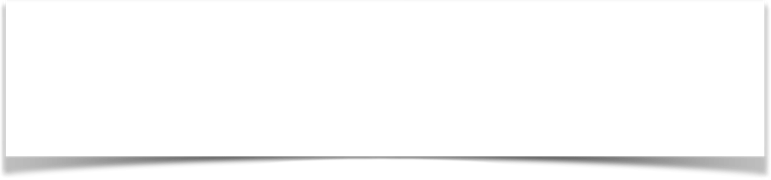 Does CPUs or density have a higher impact?
Case study
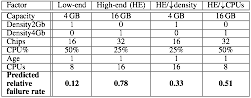 Inputs
Output
Exploratory analysis
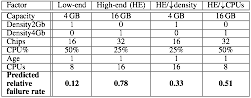 Exploratory analysis
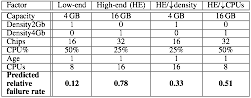